两条道路：摩西与法老
不要效法这个世界，只要心意更新而变化，叫你们察验何为神的善良、纯全、可喜悦的旨意。（罗十二：2）
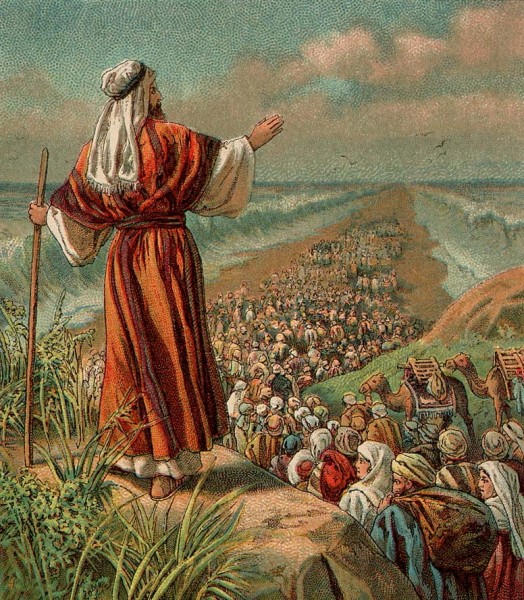 摩西的经历
出生于艰难岁月
被从水里拉出来
在埃及王宫长大
因强出头而逃亡
被拣选带领民众
回埃及对抗法老
完成神旷世之举
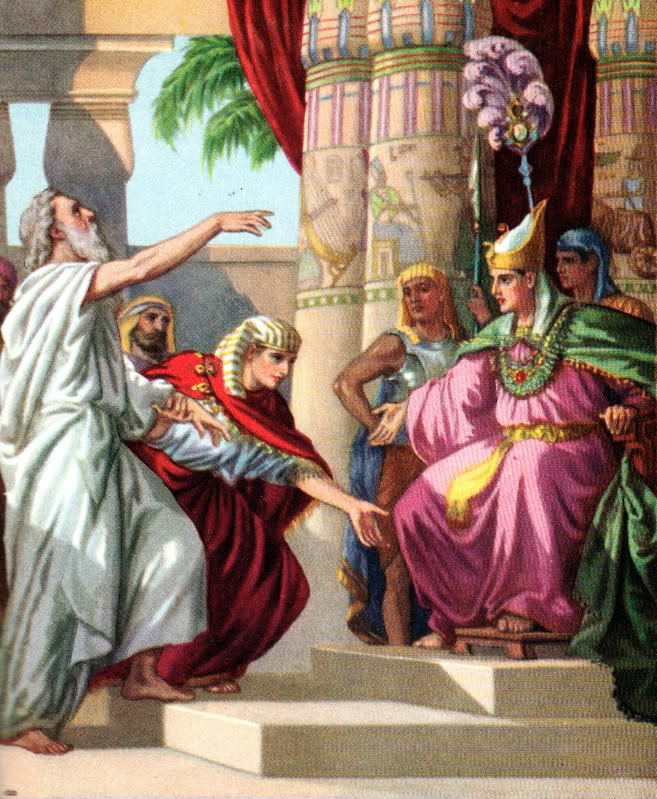 法老的作为
心地刚硬对抗摩西
遭神降灾祸及全国
出而反而不愿悔改
逾越节长子被击杀
勉强答应摩西请求
追赶以色列遭覆灭
一个家喻户晓的经典故事

两个老生常谈的经典问题

神不给法老悔改的机会？
神让摩西去向法老撒谎？

摩西与法老之鲜明的对比

法老开始心地刚硬，坚持刚硬遭灾祸
摩西开始心地刚硬，转而柔顺蒙祝福
一.不要效法这个世界
法老是世界的象征，试图辖制信徒

世界的辖制：充满偶像，混淆真伪
尼罗河神：水变成血
生育之神：青蛙泛滥
大地之神：灰尘变虱
苍蝇为神：苍蝇为患
牲畜为神：牲畜遭瘟
一.不要效法这个世界
世界的辖制：充满偶像，混淆真伪
医治之神：全身长疮
天气之神：迎来冰雹
驱虫之神：遍地蝗虫
太阳之神：昏天暗地
法老为神：长子尽殇
灾祸目的： ……又要败坏埃及一切的神，我是耶和华。（出十二：12）
一.不要效法这个世界
我们有被偶像勾引吗？

找出偶像的藏身之处：
自己的梦想当中
自己的花钱习惯
自己的祈求回应
自己的情绪深处
一.不要效法这个世界
华人知识分子的偶像：

切莫等到神要败坏偶像时才觉清醒


不要效法这个世界：撇弃一切偶像
孩子的教育
一.不要效法这个世界
世界的辖制：敌对真理，逼人臣服

法老：耶和华是谁，使我听他的话，容以色列人去呢？我不认识耶和华，也不容以色列人去！（出五：2）

反对神的自由化运动越演越烈
一.不要效法这个世界
世界的辖制：敌对真理，逼人臣服

文化氛围强迫信徒隐瞒身份

世界潮流冲击信徒价值观念


不要效法这个世界：敢于逆流而上
二.要心意更新而变化
心意更新变化：了解神旨意的关键

摩西开始的心意：“主啊，你愿意打发谁，就打发谁去吧！”（出四：13）

摩西后来的心意：摩西、亚伦这样行；耶和华怎样吩咐他们，他们就照样行了。（出七：6）

摩西的心意更新，让他能够了解神
二.要心意更新而变化
心意更新变化，是顺服神的结果

心意更新变化，从明白身份开始
我的百姓在埃及所受的困苦，我实在看见了；他们因受督工的辖制所发的哀声，我也听见了。我原知道他们的痛苦。
（出三：7）

非凡的身份，须有非凡的举措
二.要心意更新而变化
世界的衡量标准：以成败论英雄
世人对世人的评价
基督徒亦深受影响
原因为缺乏安全感
认识身份可获解脱
目标应为履行使命
无需得到世界认可：直到如今，人还把我们看作世界上的污秽，万物中的渣滓。（林前四：13）
二.要心意更新而变化
世界的人生理念：一切靠自己
自强不息才有出路
依靠才干培养自信
根基不牢的自信心
靠身份的信心之例
信心出于神的应许：凡父所赐给我的人必到我这里来；到我这里来的，我总不丢弃他。（约六：37）
二.要心意更新而变化
世界的行为准则：跟着感觉走
行为依据为个人喜好
被领养孩子改变之例
神对我们生活的期盼：所以，我们借着洗礼归入死，和祂一同埋葬，原是叫我们一举一动有新生的样式，像基督借着父的荣耀从死里复活一样。（罗六：4）
我们活出了这样式吗？
两条道路：摩西与法老
类似的开始，截然不同的结局

法老代表世界，摩西心意更新

愿神帮助我们走上义人的道路！